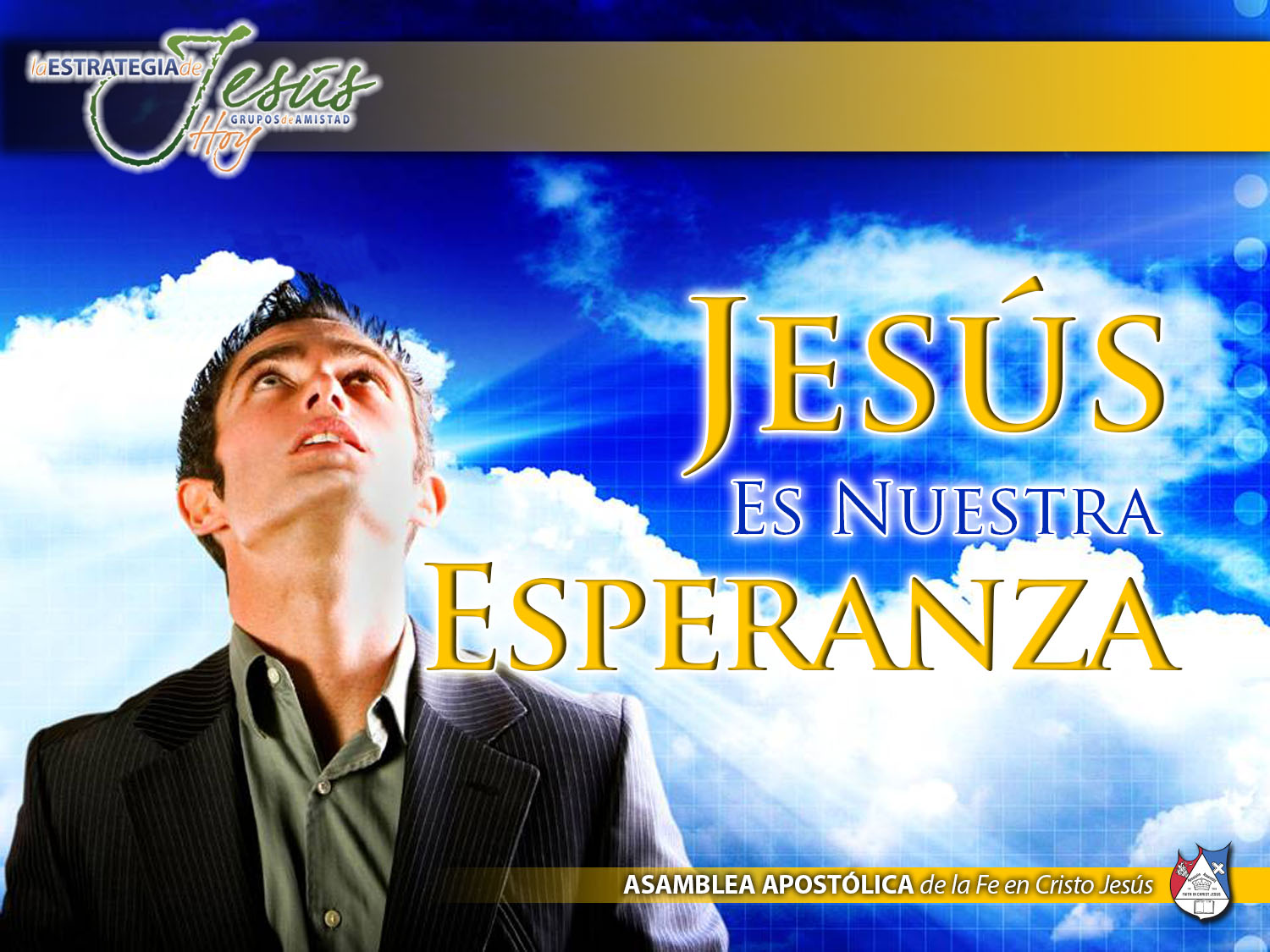 Desde aquí hasta la eternidad
Que el conferencista inicie con un testimonio de una persona que estuvo cerca del suicidio pero que recuperó la esperanza al encontrarse con Jesús
1° Tesalonicenses 4:16
“Porque el Señor mismo con voz de mando, con voz de arcángel y con trompeta de Dios, descenderá del cielo; y los muertos en Cristo resucitarán primero.”
2° Corintios 5:17
“Si alguien está unido a Cristo, hay una nueva creación. Lo viejo ha desaparecido y todo queda renovado.”
La nueva creación de Dios
Después de la resurrección de Jesucristo, Dios ha introducido mediante la Iglesia, su nueva creación en la tierra.
La nueva creación de Dios
Jesucristo ha decidido terminar para siempre con la injusticia, la pobreza, la enfermedad, la maldad y la muerte. Por eso, la era presente se está terminando y nacerá una nueva era.
Esto no debe darnos miedo. 
  ¡Esta es nuestra gran Esperanza!
Apocalipsis 19:11-16
“Entonces vi el cielo abierto; y he aquí un caballo blanco, y el que lo montaba se llamaba Fiel y Verdadero, y con justicia juzga y pelea. Sus ojos eran como llama de fuego, y había en su cabeza muchas diademas; y tenía un nombre escrito que ninguno conocía sino él mismo. Estaba vestido de una ropa teñida en sangre; y su nombre es: EL VERBO DE DIOS.”
Apocalipsis 19:11-16
“Y los ejércitos celestiales, vestidos de lino finísimo, blanco y limpio, le seguían en caballos blancos. De su boca sale una espada aguda, para herir con ella a las naciones, y él las regirá con vara de hierro; y él pisa el lagar del vino del furor y de la ira del Dios Todopoderoso. Y en su vestidura y en su muslo tiene escrito este nombre: REY DE REYES Y SEÑOR DE SEÑORES.”
1. La  Segunda     Venida de Cristo
En un futuro próximo, la Iglesia será levantada hacia el cielo. Nuestros cuerpos serán glorificados a semejanza del cuerpo con que Jesús resucitó. Esto pasará el día del Rapto.
1. La  Segunda     Venida de Cristo
La Gran Tribulación comenzará después del arrebatamiento, con terribles plagas y juicios de Dios, que el mundo nunca ha visto y nunca jamás mirará otra vez.
Entonces Jesús descenderá con su Iglesia y reinará sobre la tierra durante mil años.
Apocalipsis 20:12
“Y vi a los muertos, grandes y pequeños, de pie ante Dios; y los libros fueron abiertos, y otros libros fueron abiertos, el cual es el libro de la vida; y fueron juzgados los muertos por las cosas que estaban escritas en los libros, según sus obras.”
2. El Juicio del Gran     Trono Blanco
Aparecerá el Gran Trono Blanco y Jesucristo se sentará allí. La Iglesia juzgará con Cristo. 
Todos los que no resucitaron en el Rapto de la Iglesia, serán resucitados para el juicio final.
Sus nombres no estarán en el Libro de la Vida. Por lo tanto, serán juzgados por sus acciones.
Apocalipsis 21:1-4
“Vi un cielo nuevo y una tierra nueva; porque el primer cielo y la primera tierra pasaron, y el mar ya no existía más. Y yo Juan vi la santa ciudad, la nueva Jerusalén, descender del cielo, de Dios, diapuesta como una esposa ataviada para su marido.”
Apocalipsis 21:1-4
“Y oí una gran voz del cielo que decía: he aquí el tabernáculo de Dios con los hombres, y el morará con ellos; y ellos serán su pueblo, y Dios mismo estará con ellos como su Dios. Enjugará toda lágrima de los ojos de ellos; y ya no habrá muerte, ni habrá más llanto, ni clamor, ni dolor; porque las primeras cosas pasaron.”
3. La Nueva Jerusalén
La Nueva Jerusalén descenderá del cielo y en esta ciudad Cristo con todos los salvos vivirá por SIEMPRE.
3. La Nueva Jerusalén
No habrá más pecado, maldad, destrucción, ni Satanás, demonios, muerte o injusticia. 
La paz entre los seres humanos y Dios (Shalom) finalmente será restaurada y  viviremos en amor con Dios, por siempre.
Apocalipsis 21:7-8
“El que venciere heredará todas las cosas, y yo seré su Dios, y él será mi hijo. Pero los cobardes e incrédulos, los abominables y homicidas, los fornicarios y hechiceros, los idólatras y todos los mentirosos tendrán su parte en el lago que arde con fuego y azufre, que es la muerte.”
La Segunda Muerte
Todos los que rechazaron a Jesús o traicionaron su camino, serán juzgados por sus acciones, registradas en “los libros”. Cada uno será juzgado.
La Segunda Muerte
Después del juicio, ellos serán enviados al Lago de Fuego. Este será un castigo espiritual y eterno.
Todos los condenados en el Juicio Final, vivirán la “segunda muerte” y compartirán la condena y destino con el diablo y sus demonios.
Los Rectos
Los rectos no serán juzgados, porque al creer y seguir a Jesús, nuestra esperanza, recibirán la herencia de la vida eterna y la victoria en Cristo.
Los Rectos
Por eso los que creen en Jesús, no mueren, sino duermen, esperando la resurrección el día del Rapto de la Iglesia.
 Ellos están presentes con el Señor ahora mismo, esperando sólo la Resurrección. 
Ese es el poder de nuestra esperanza.
El toque de la final trompeta
¡El toque de la Final Trompeta que anunciará el Rapto, es inminente!
Jesús viene otra vez.
¡Entrega tu vida a Cristo hoy! ¡Mantente fiel al Señor Jesús hasta el fin!  
Jesús es nuestra esperanza, el es nuestra resurrección.
Apocalipsis 22:12-14
“He aquí yo vengo pronto, y mi galardón conmigo, para recompensar a cada uno según sea su obra. Yo soy el Alfa y Omega, el principio y el fin, el primero y el último. Bienaventurado los que lavan sus ropas, para tener derecho al árbol de la vida, y para entrar por las puertas en la ciudad.’”
Este es el momento perfecto para hacer un Pacto con Dios.Repite conmigo:
“Señor Jesús, tu eres mi esperanza, dame la bendición de vida eterna.Yo prometo entregarte mi vida y seguirte hasta el fin”“Concede que mi nombre sea escrito en el Libro de la Vida Eterna”.
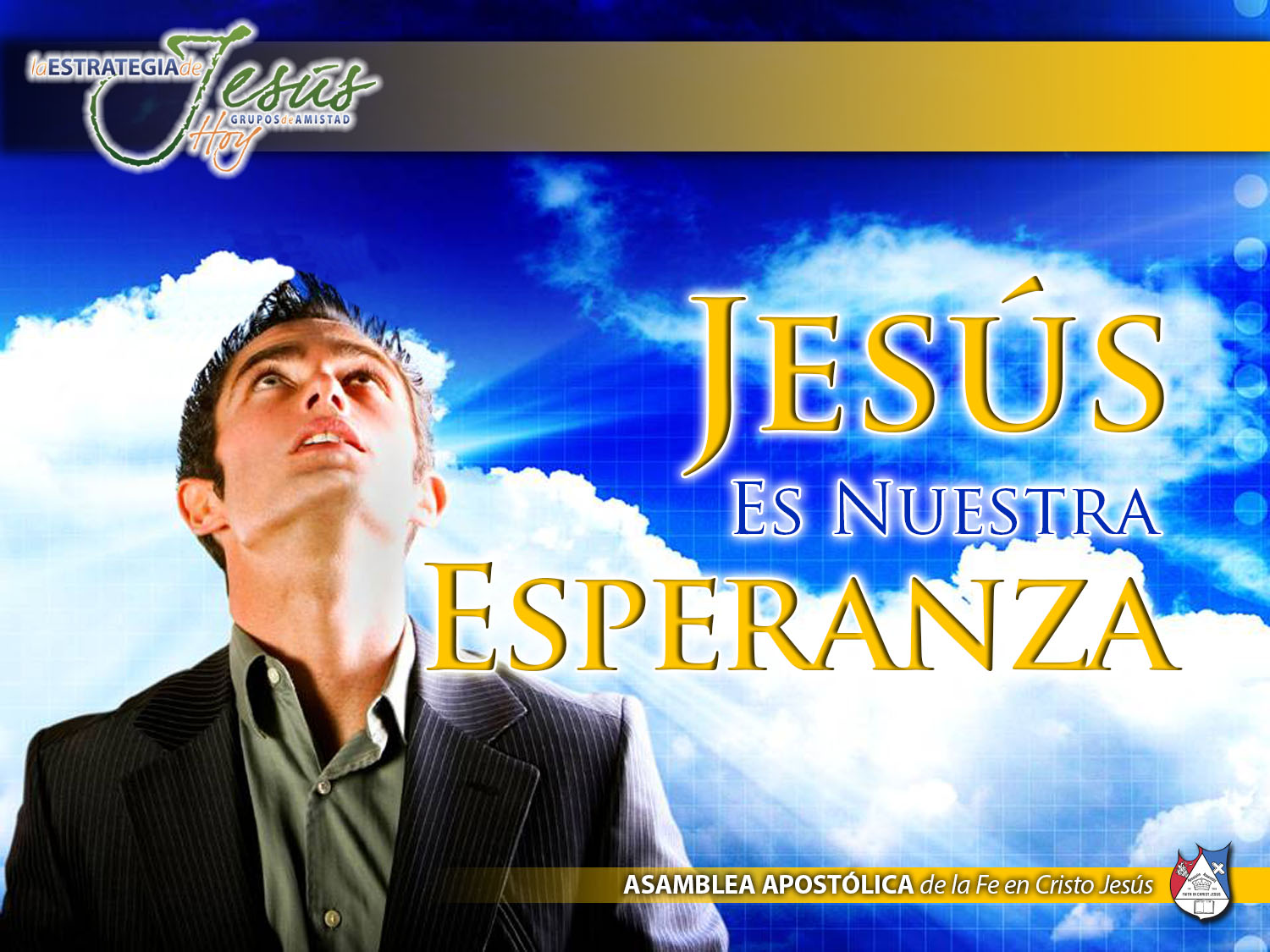 Desde aquí hasta la eternidad